German phonics collection
[-tion]
Artwork: Steve Clarke
Date updated: 10 / 02 / 21
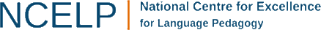 [Speaker Notes: Artwork by Steve Clarke. All additional pictures selected are available under a Creative Commons license, no attribution required.]
Phonetik
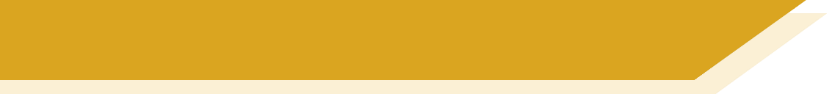 [-tion]
Introduction

Y8 Term 1.2 Week 1 Slides 18; 20
English  German  English
All German nouns ending in -tion are feminine.
Many German words are cognates ending in -tion.
Sie braucht Information.
She needs information.
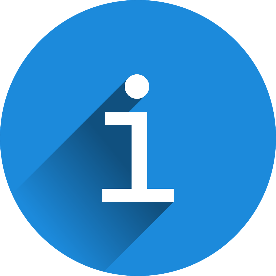 What would the following words be in German?
situationorganisationinternationalChoose one and write a sentence in German.
Translate these sentences.
1. Was ist die Definition von Integration?
2. The nation has lots of traditions.
The ‘t’ in ‘tion’ is pronounced ‘ts’, like German ‘z’.
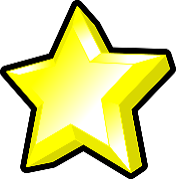 [Speaker Notes: Word frequency: Information [465] Organisation [1114] Situation [423] international [426] Nation [1734] Definition [1057] Integration [1282] Tradition [1650] 

Source: Jones, R.L. & Tschirner, E. (2019). A frequency dictionary of German: core vocabulary for learners. Routledge

Image by IO-Images from Pixabay]
hören / schreiben
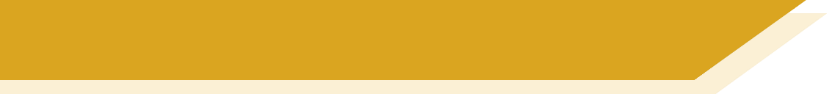 Phonetik
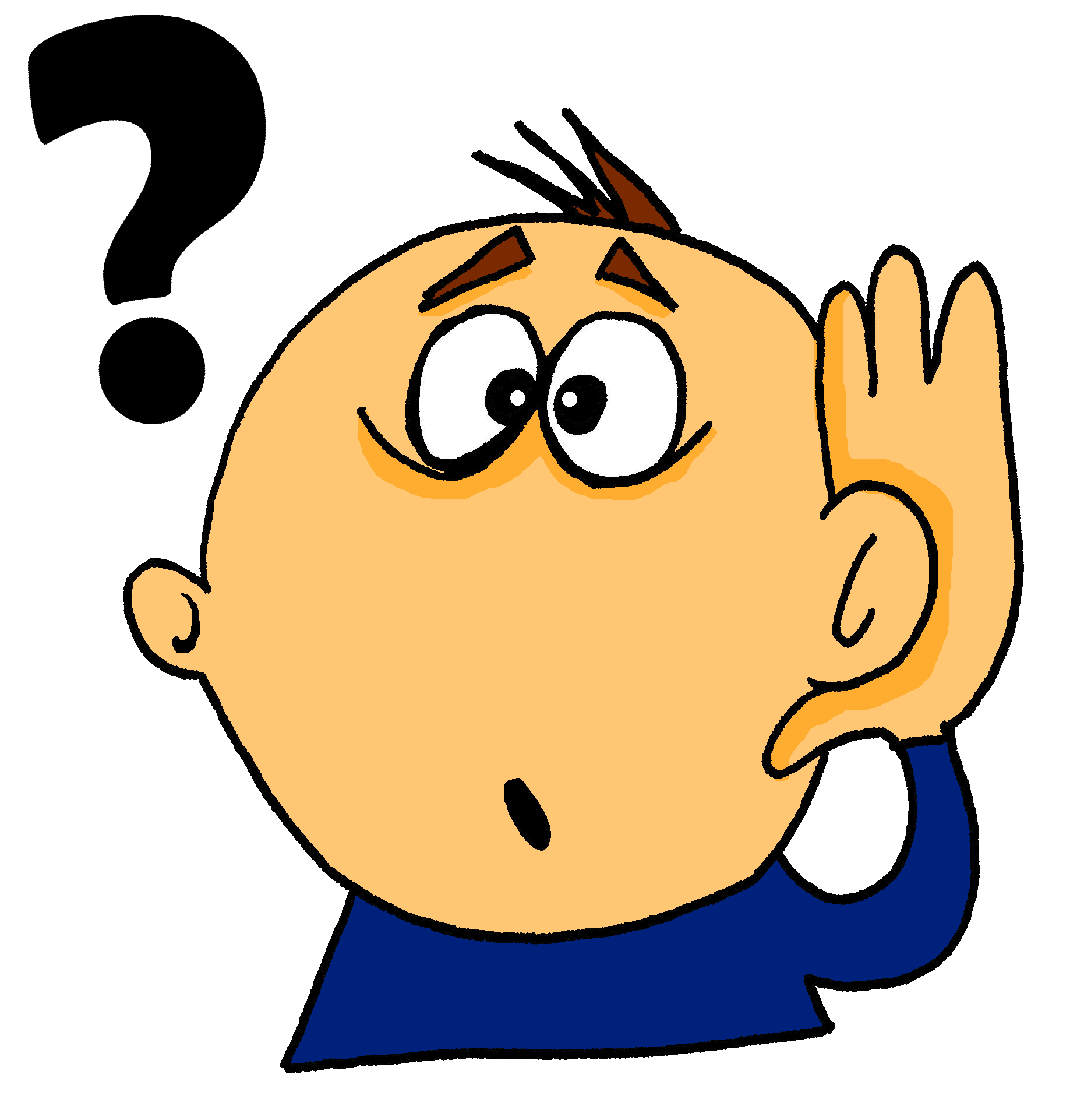 Hör zu. Schreib das Wort.
1
2
3
4
5
6
7
8
[Speaker Notes: Timing: 3 minutesAim: To practise listen to and writing words with –ion.Procedure:1. Click on the number to hear the word.
2. Write down what you hear.
3. Click to check answers.

Transcript:1. die Position2. national3. die Generation4. traditionell5. die Reaktion6. die Funktion7. die Produktion8. die KonzentrationWord frequency (1 is the most frequent word in German): Position [944] national [891] Generation [1153] traditionell [1555]
Source:  Jones, R.L. & Tschirner, E. (2006). A frequency dictionary of German: core vocabulary for learners. Routledge]
Phonetik
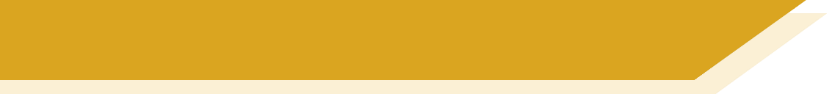 [-tion]
Consolidation [1]